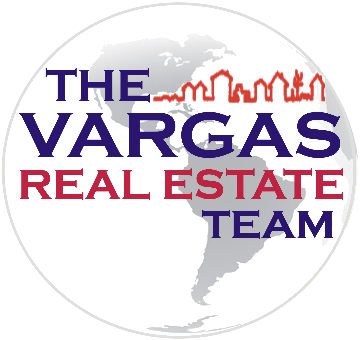 Becoming a successful real estate agent
Memo Vargas
Chief Empowerment Officer
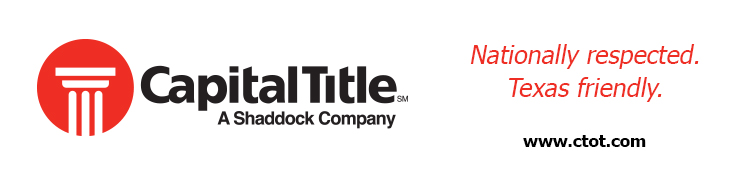 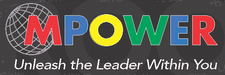 Is a lie!!!!
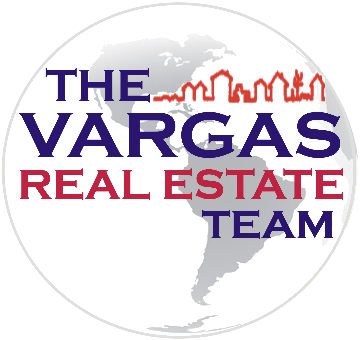 Becoming a successful ME!
Memo Vargas
Chief Empowerment Officer
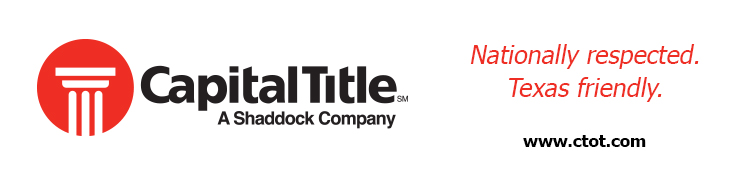 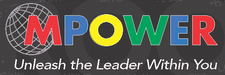 Content
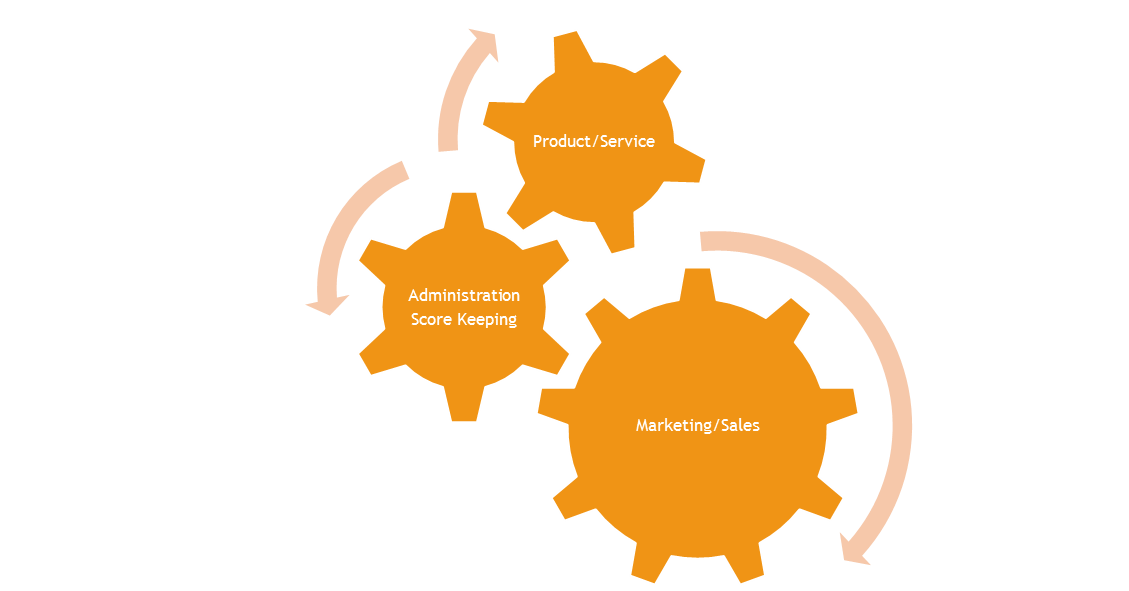 Success
How
Why
Who
When
Legacy
Success
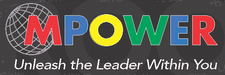 The favorable or prosperous termination of attempts or endeavors; the accomplishment of one's goals.

Success is a journey, not a destination

Success is an inside job, MINDSET
Memo’s view of success
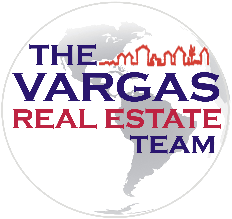 WHY, The Heart of my Business
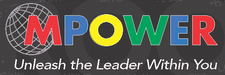 Vision
Mission
Values
What
Principles
Do
I
Believe
in
Why
Do
I
Want
To 
Become
Who 
Do
I
Want
To 
Become
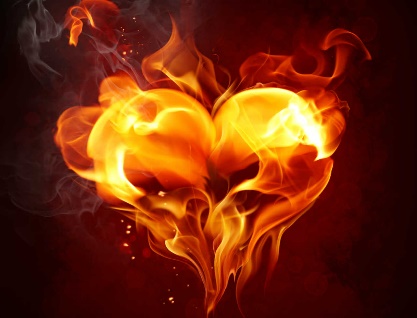 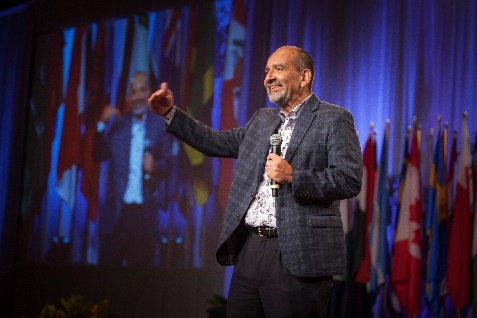 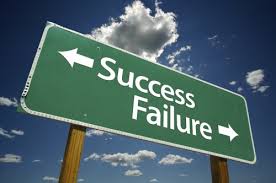 HOW, You Realty Blue Print
Success
Marketing
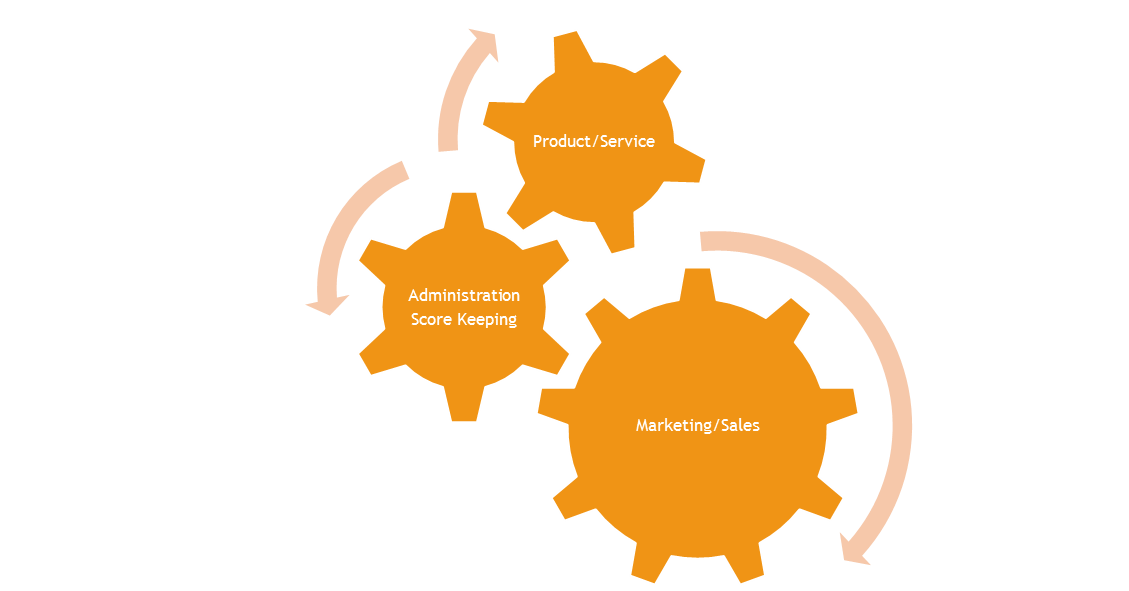 Leader
Real Estate
Admin
Score
Legacy
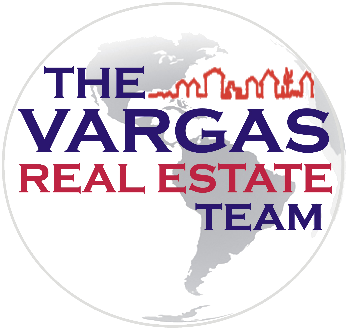 WHO is going to help you
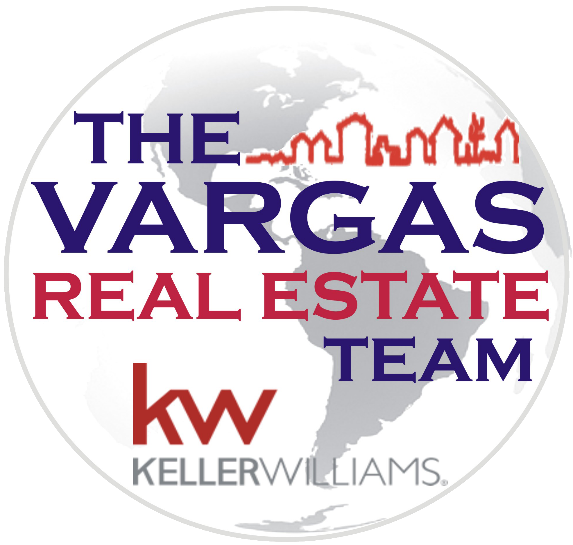 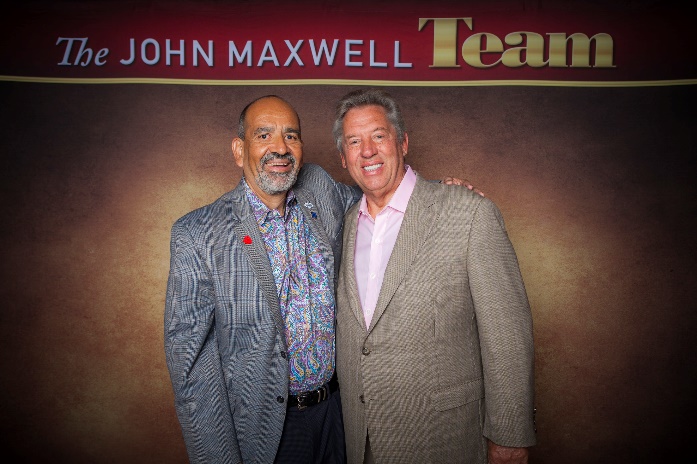 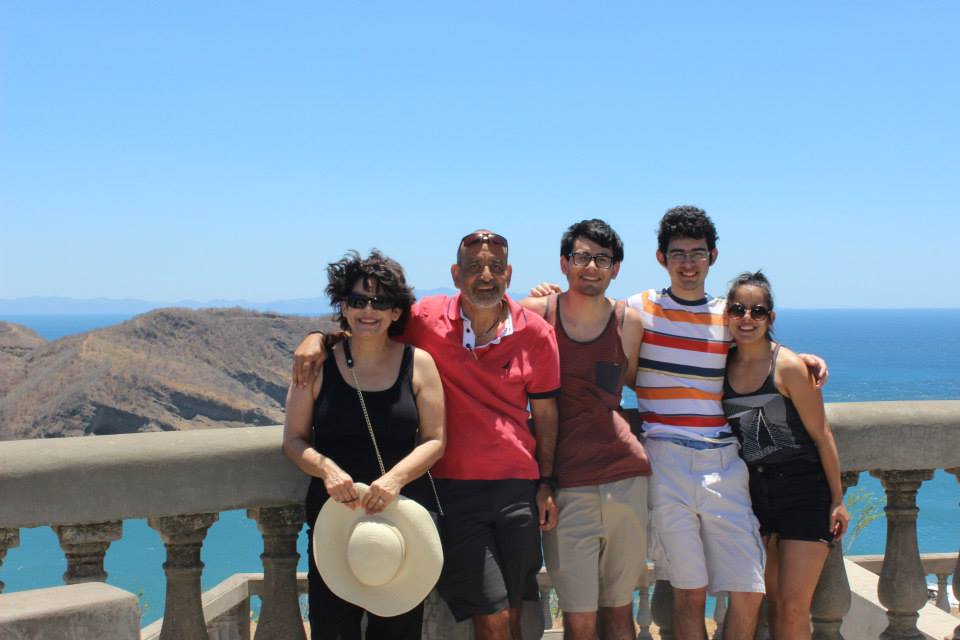 WHAT am I going to do?  Ooops
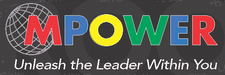 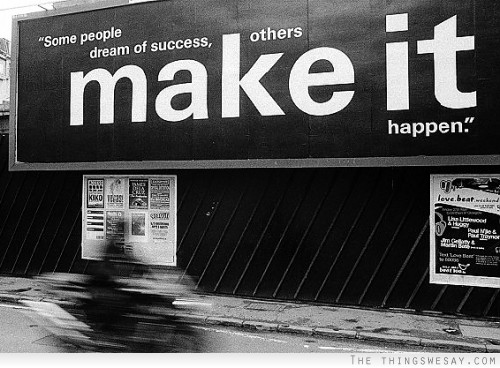 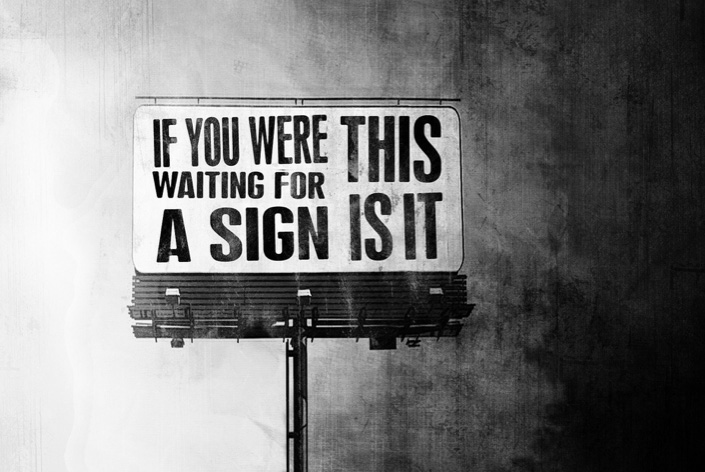 WHEN am I going to do it?
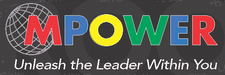 Why
Business
Take Action
When will I make it happen?
What would I drive?
What do I want?
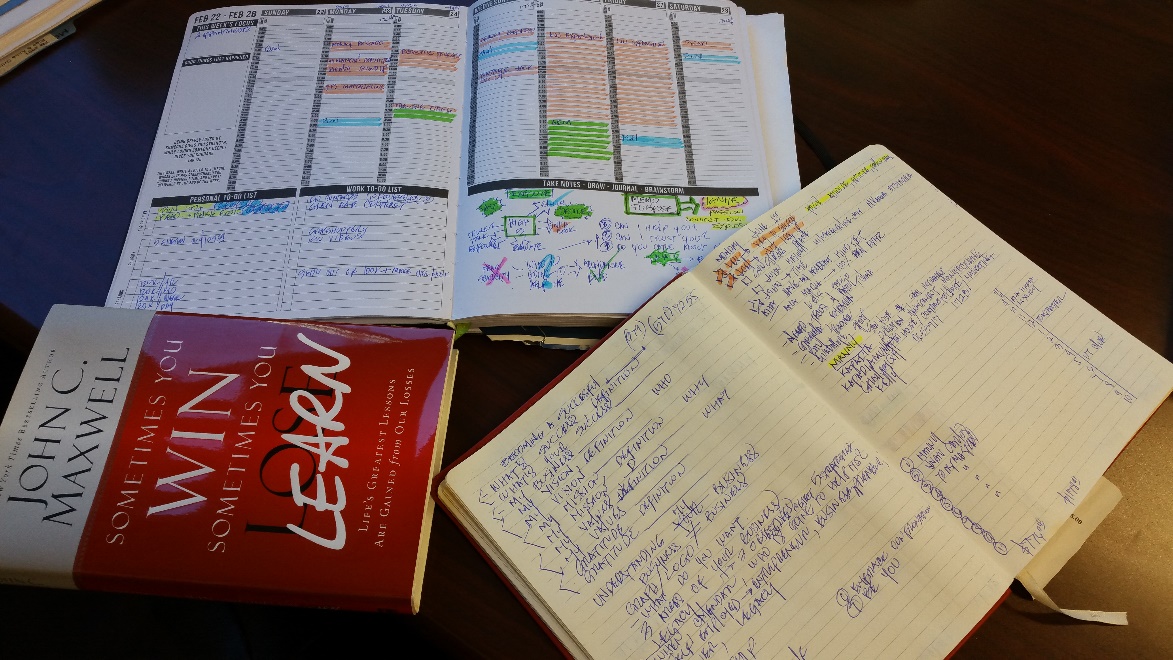 Muchas Gracias!!!
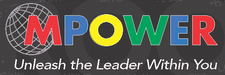 Ignite the greatness within you!
Believe & be a proud REALTOR
Share your passion with others
Don’t keep sight out of the score
Leave and live this world better than you found it!

Memo Vargas, Chief Empowerment Officer
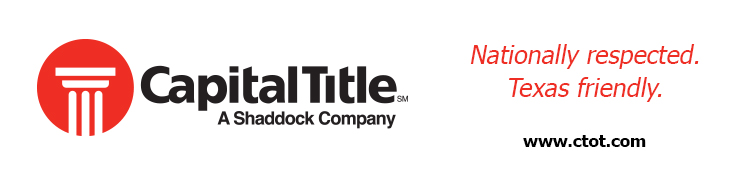 Becoming Mastermind Program
Becoming a Successful Me Mastermind Program
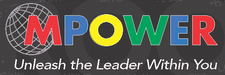 $299
8 Weeks
Clarify Success
Discover Why
Identify Business
Service
Marketing/Sales
Accountability
Leadership
Success Plan Presentation
DISC Profile
Wheel of life 
Build your business model
Your message
Building your Team
Success Trackers
Accountability Partner
Leadership-influence
Coaching/mentoring